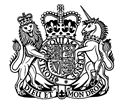 Learning from deaths involving controlled drugs

HM Area Coroner, Nadia Persaud
East London
27 April 2023
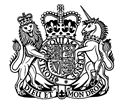 OVERVIEW

Coronial investigations and notification of deaths
Controlled drug related deaths – themes raised 
Preventing Future Deaths
Coroner’s role in providing information about controlled drug-related deaths
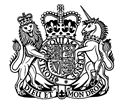 DUTY TO INVESTIGATE

Section 1 of the 2009 Act confirms a duty to investigate in the following circumstances:

Where the body is lying in the coroner’s area and there is reason to suspect:
The deceased died a violent or unnatural death, or
Cause of death is unknown, or
The deceased died in custody or state detention
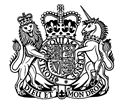 NOTIFICATION TO THE CORONER

Notification of Deaths Regulations 2019 – places a duty upon registered medical professional to report a death to the coroner:

Circumstances in which the duty to notify arises
3.—(1) The circumstances are—
(a)the registered medical practitioner suspects that that the person’s death was due to—
(i)poisoning, including by an otherwise benign substance;
(ii)exposure to or contact with a toxic substance;
(iii)the use of a medicinal product, controlled drug or psychoactive substance;
(viii)the person undergoing a treatment or procedure of a medical or similar nature; or
(b)the registered medical practitioner suspects that the person’s death was unnatural but does not fall within any of the circumstances listed in sub-paragraph (a);
(c)the registered medical practitioner—
(ii)despite taking reasonable steps to determine the cause of death, considers that the cause of death is unknown;
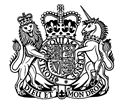 ORDER OF INVESTIGATIONS

Police investigations will have primacy
Inquest will be opened and adjourned
If no charges are to be brought, inquest will proceed
If charges are brought and Crown Court trial takes place, the inquest may not be resumed
Internal investigation reports should be completed before the inquest is heard
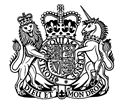 EVIDENCE TO BE GATHERED
Post-mortem and toxicology
Medical records, including prescription charts
Controlled drug stock logs
Empty vials of controlled drugs in the community setting
Any remaining vials of controlled drugs in the community setting
Policies around controlled drug administration
LAS records to see whether pre-hospital opiates were given
Witness statements from all key staff
Other investigations reports
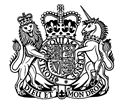 WHAT IS AN INQUEST?

An inquest is an inquisitorial process for which the coroner is entirely responsible.  There are no parties to an inquest.  The rules allow various people to participate as interested persons.  There are no pleadings in cases whose facts might engage civil liability and no indictment where criminal responsibility is suspected or clear.  The inquest is not an adversarial proceeding.  A coroner is a judicial officer working within a statutory framework.  

R (Hambleton) v Coroner for the Birmingham Inquests [2018] EWCA Civ 2081
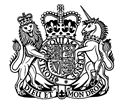 THEMES RELATING TO CONTROLLED DRUGS

Sharing of information between healthcare professional about a history of misuse of controlled drugs (self-harm)
Poor monitoring of repeat prescriptions in primary care
Patients amassing large quantities of controlled drugs, such as Tramadol, in their home address – concern about inadequate medication supervision of vulnerable patients
Lack of face-to-face contact during pandemic and consequent lack of drug testing
Concerning combination of medications (e.g., nitrazepam, pregabalin and fentanyl)
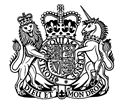 THEMES RELATING TO CONTROLLED DRUGS

Incorrect use of Fentanyl patches (e.g., using in sauna/hot bath)
Incorrect dose administration of controlled drugs by district nurses in the community – no second nurse required in community setting
Poor communication between services in relation to the prescribing of pain-relieving medication
Poor communication between services around the administration of pain-relieving medication (e.g., district nurses and carers)
Signs of opiate toxicity not explained to patients, families and carers
Healthcare professionals accessing controlled drugs and using for self-harm
Incorrect dispensing of doses by pharmacists (60mg instead of 10mg)
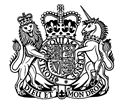 INQUEST CONCLUSIONS

Drug related
Accident/misadventure
Narrative conclusion 
Unlawful killing
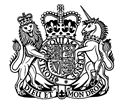 PREVENTING FUTURE DEATHS

The Coroner has a duty to write a report following an inquest if it appears there is a risk of other deaths occurring in similar circumstances.  This is known as a 'report under regulation 28 or a Preventing Future Deaths report. 
The report is sent to the people or organisations who are in a position to take action to reduce the risk.  They must reply within 56 days.
A copy of the report and the replies will be sent to the family, Chief Coroner and other interested persons/organisations
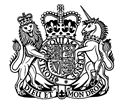 PREVENTING FUTURE DEATHS

A PFD is not a punitive measure – it is a public interest tool for learning
The fact of a PFD report is not an indication that the organisation’s internal investigation has failed
Inquest provides the perfect opportunity for learning.  Bishop Jones stated that there needs to be a cultural shift and public bodies need to approach inquests as an opportunity to learn
Proactive involvement by the specialists in determining the content of the PFD report is likely to improve the quality
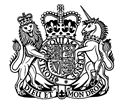 PREVENTING FUTURE DEATHS

Dame Elish Angiolini recommended an Office for Article 2 Compliance, which would thematically review coroner’s PFD reports  
Chief Coroner’s office publish reports.  Is there scope for greater analysis and wider sharing of good practice?
Chief Coroner’s guidance on PFDs
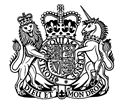 CORONER’S ROLE IN PROVIDING INFORMATION ABOUT DRUG DEATHS

Coroners after inquest certificates are sent to the Office of National Statistics (ONS)
ONS publish annual detail of deaths related to drug poisoning in England & Wales 
Information relating to any drug deaths are provided to St Georges University of London, who run the National Programme on Substance Misuse Deaths
No reporting specifically for controlled deaths alone
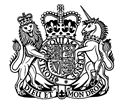 THANK YOU AND
ANY QUESTIONS?